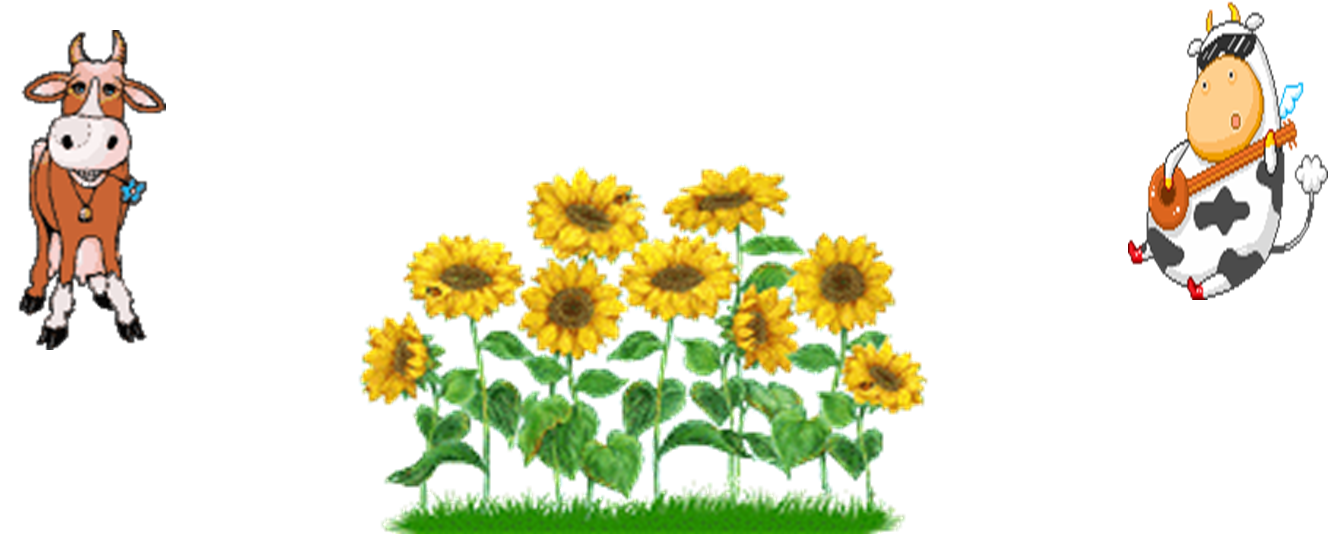 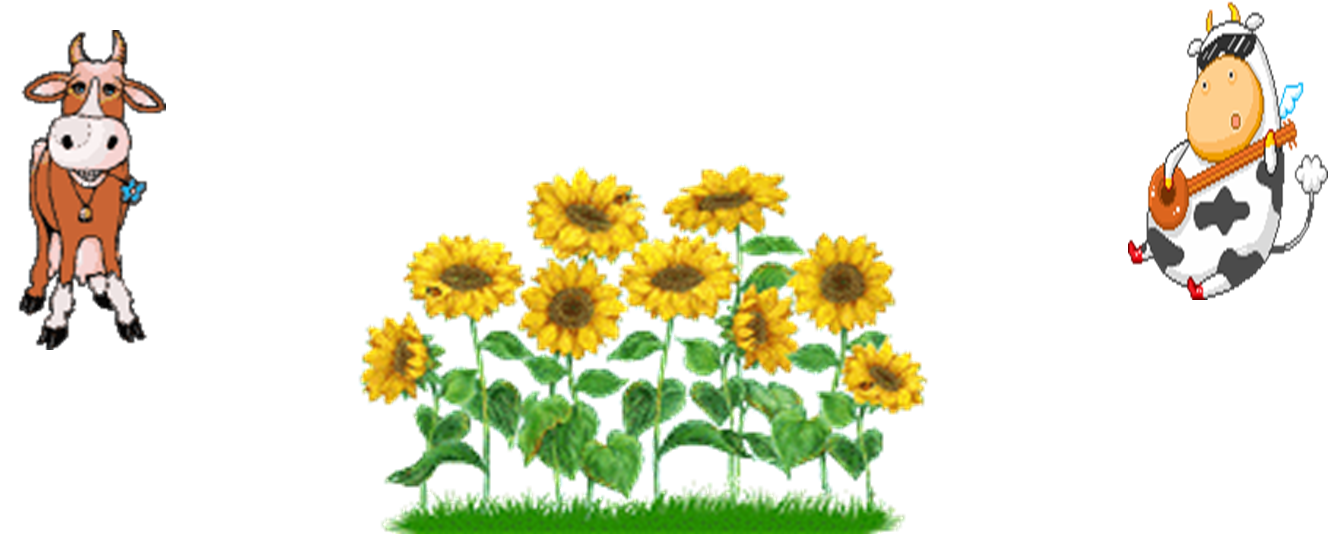 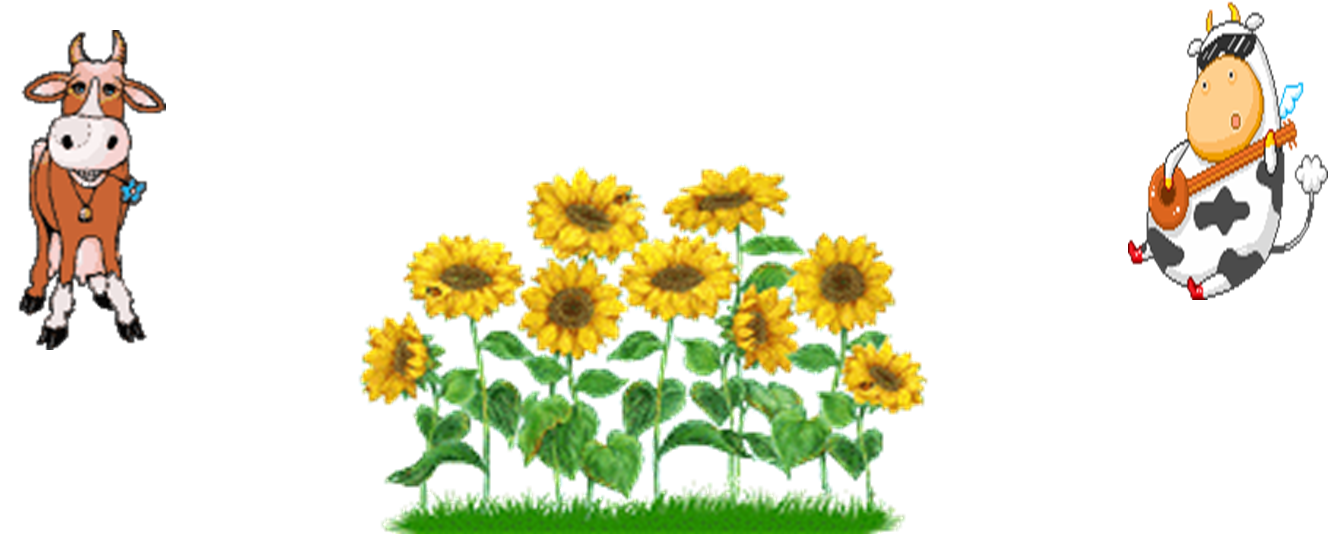 Turning Ag Stories Into AG Movies
Cheryl Bombenger
Contact Me: musicmovesmyclassroom@yahoo.com
With writing a key means of communication in the 21stCentury, learn how to teach your students to create Animoto video productions to share on the big screen for Literacy Night. Bring your computer and photos and go from teaching ag lessons, to writing an informed narrative, to creating a production with facts, photos ,music, and more. This is a make and take/ make a movie on your computer to take with you. Students from grade 3 on, as well as state coordinators and directors will enjoy the excitement while telling an ag story as a movie.
www.animoto.com
STYLE
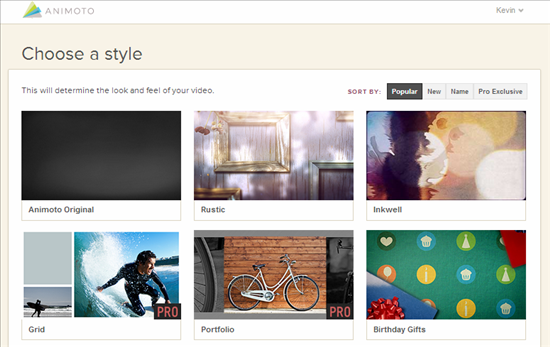 CREATE
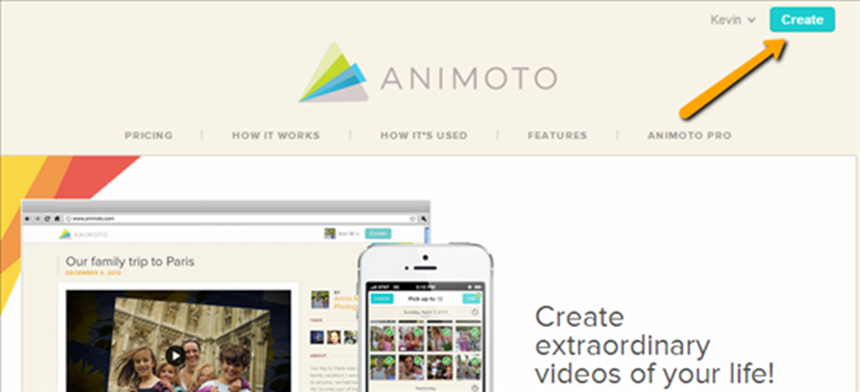 Set up a free trial account…EDUCATOR Account
Then:
Select a STYLE (design…color, background, style)
Add photos, video clips, TEXT, and music
(yours or from the Animoto Library)
Produce…and SHARE
Apply for Education Account
a free 6-month subscription code to create up to 50 Animoto accounts for your students, along with a link for creating your student accounts.

www.animoto.com
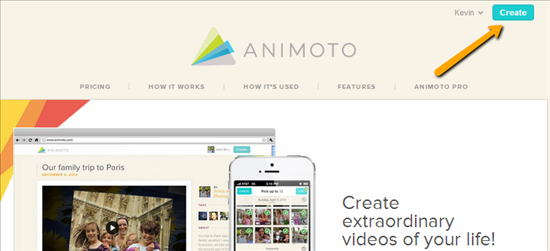 What ag story can you tell?
Vegetable Garden
Stewardship
Water
Living on a farm
Bees
Butterflies
Insects
My favorite farm animal
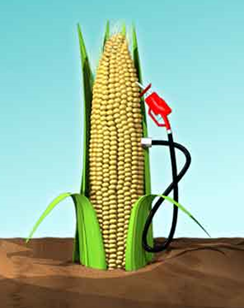 21st Century Learning
Topics can result from
 Stories you share with them
Ag related songs you sing
Dirty Thirties
Water
Food Chain 
Scholastic News articles
Current events in your area/ country/ the world
Guest speakers…Miss Honey Bee
Events in the school…Breakfast With A Business
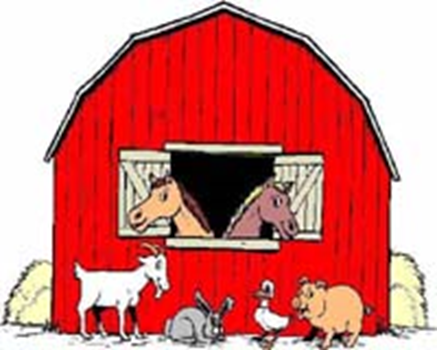 How are you going to begin?
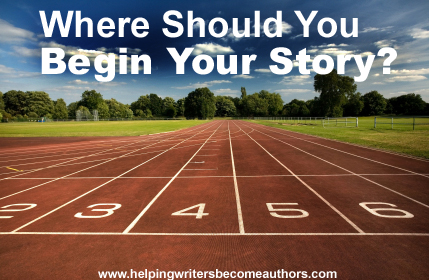 With a question?
With an alarming fact?
Did you know that…?
With an interesting tid-bit?
Maybe you’re just telling an Ag-Story?
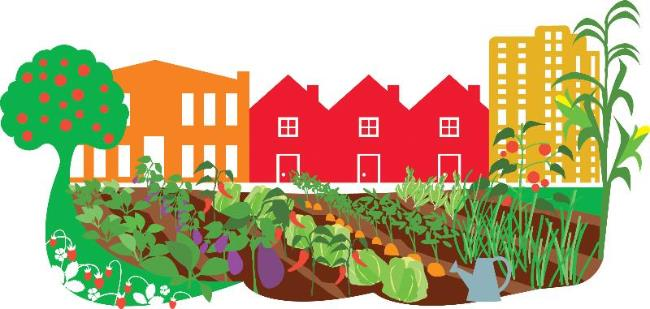 Thinking About a Topic
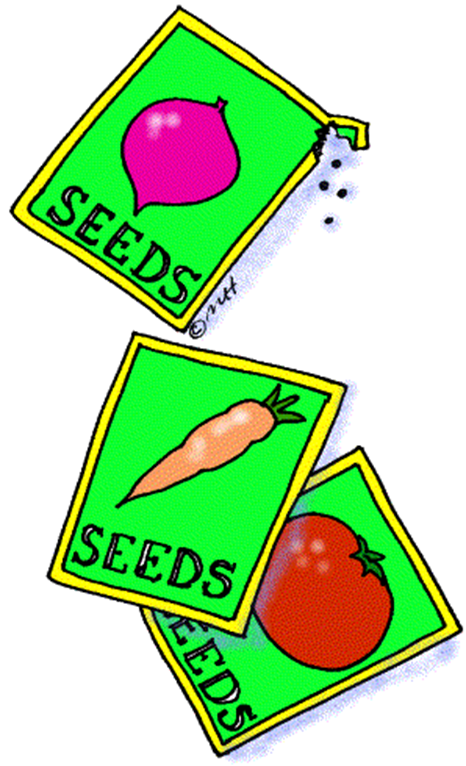 What are you learning about in your classroom?
What interesting topic would you (students) like to study?
What is happening in the real world that your students could do to investigate a concern? To solve a problem?
Comparing the urban areas to the rural areas.
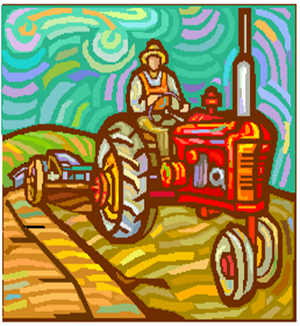 Project based learningPBL
Students work independently (in groups)
Teaches the 4 Cs
Communication 
Collaboration
Critical Thinking
Creativity
Deciding on a topic as a group
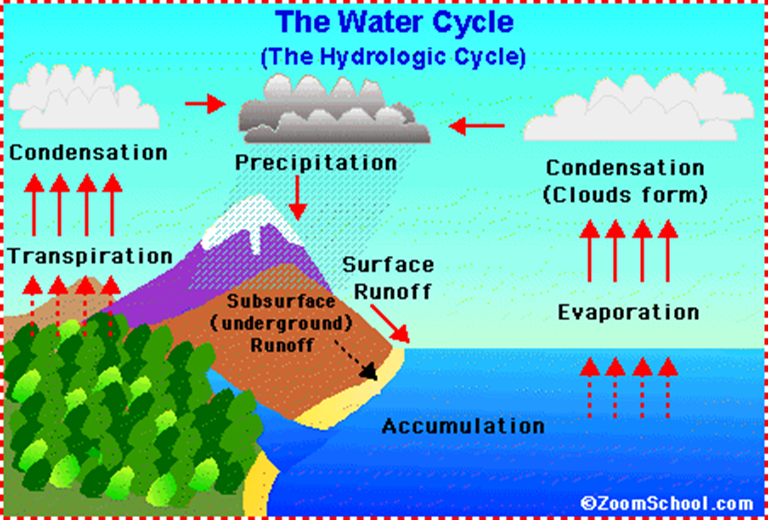 Water




What standards are you going to hit?
Reading Standards…research, check out books, decoding
Writing Standards …information text, opinion writing, fairy tale
Punctuation, Capital Letters, Common Nouns, Proper Nouns, Suffixes
Communication Standards …talk to each other, collaborate
Science Standards … at grade level …plus others
Incorporate the Engineering Design Process
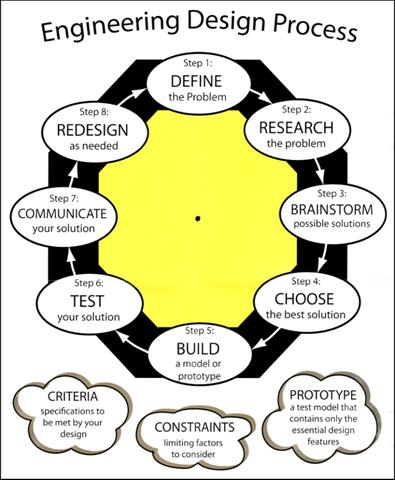 Define
Research
Brainstorm
Choose
Build 
Test 
Communicate
Redesign
Droughts
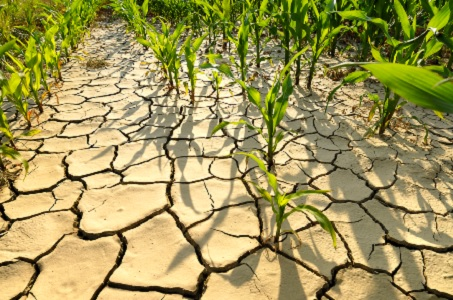 Once the topic has been decided…
Research and more collaboration…critical thinking, and creative solutions
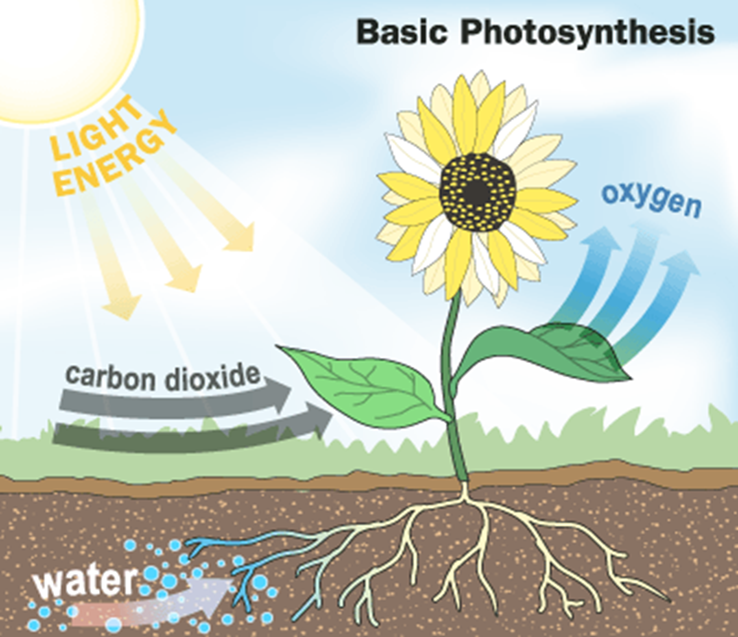 Write your story
Backward Planning (what do you want to accomplish)
To show ….
Beginning ~ Middle ~ End 
Collect Facts
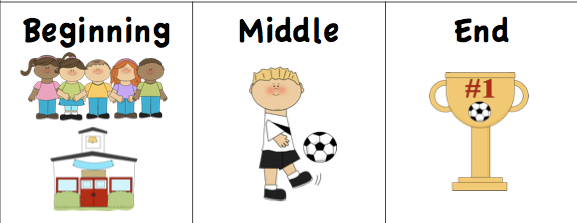 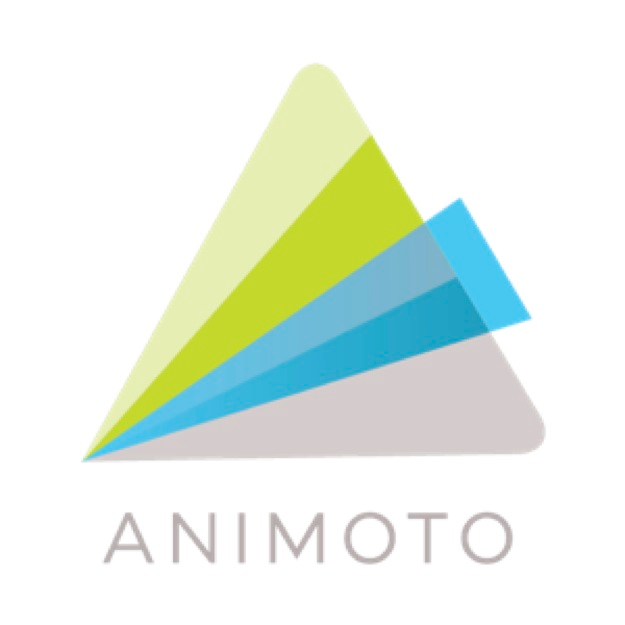 Animoto Account
www.animoto.com 
Education accounts…trials and shorter presentations for free
Let the writing begin
Short and concise information … there are limits on the number of letters
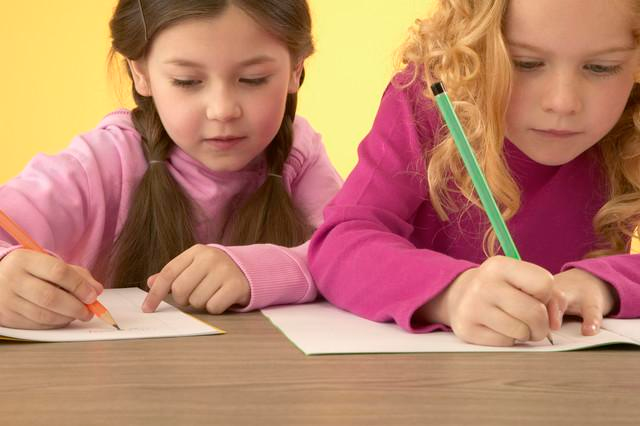 Gather Images…that go with your Storyboard… 1 folder
From the camera that students’ photos that they’ve taken to tell the story  (personal connection)
From Google images
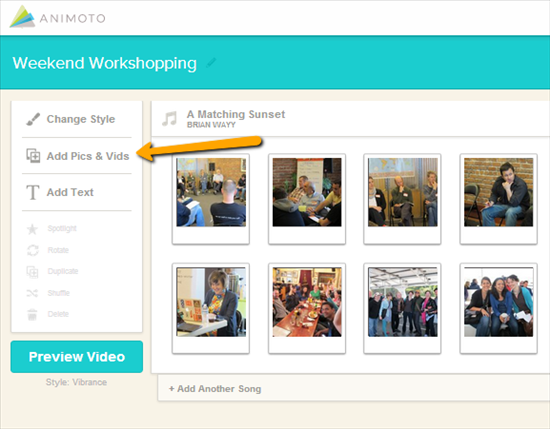 You can upload them all at one time
Click on one image (first one) …hit the shift button and click the last one, and they will all upload
You can upload one at a time to design your text and images to be better suited
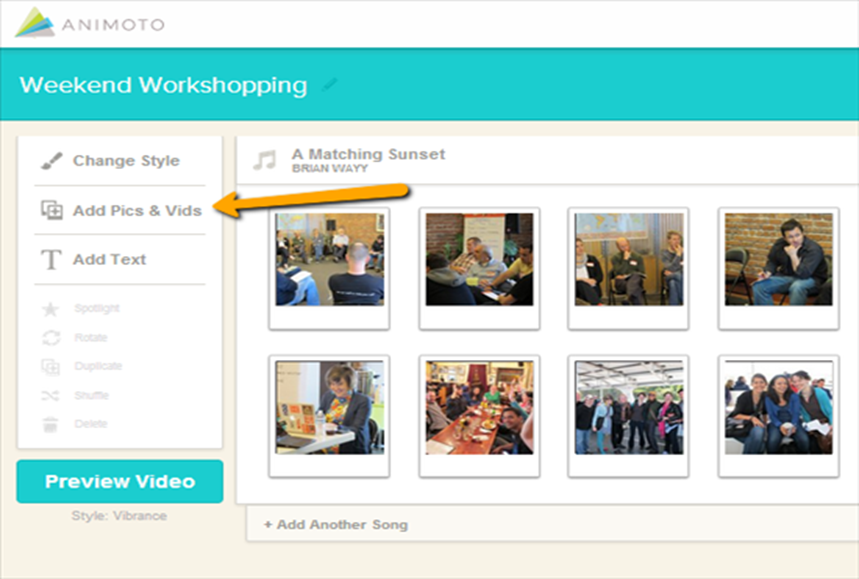 You can use images and video clips from the Animoto library
Videos are to add excitement and pizzazz to your presentation
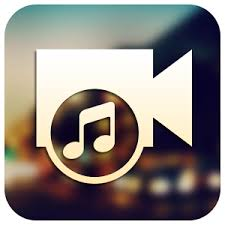 Collaborate to redesign
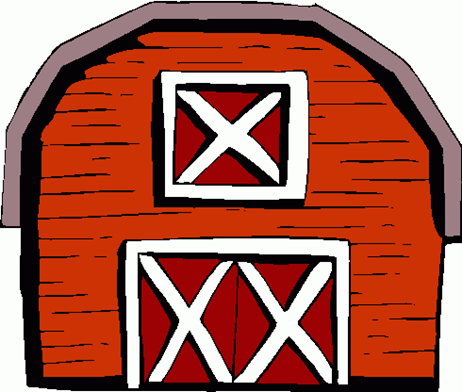 Is everything correct?
Punctuation and capital letters?
Clarity of images…do I need to replace any?
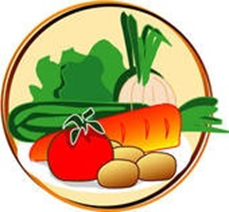 Music
Decide on using song…their music collection is free
Look at the time limit…longer song for longer presentation
Process
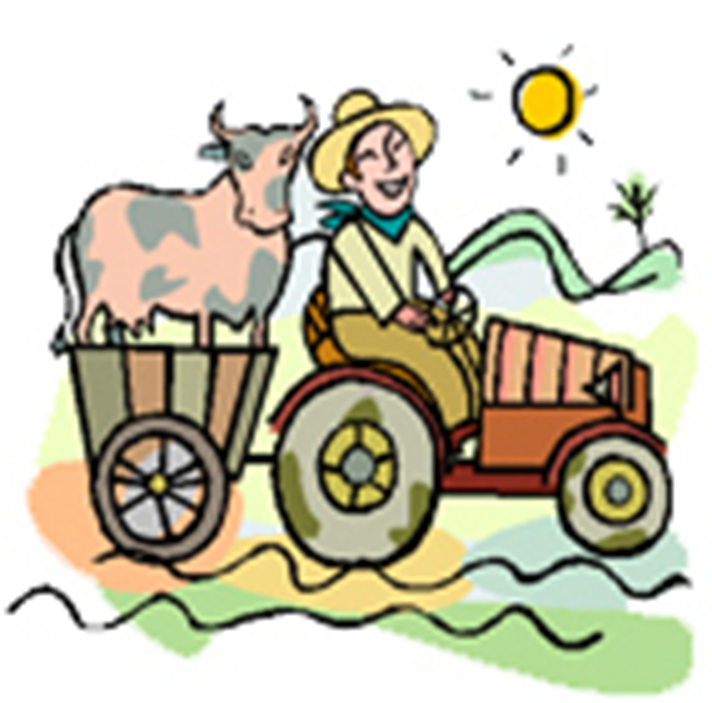 Allow time for it to be produced
It’s ready to go within minutes… plus
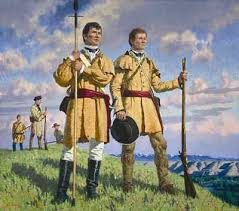 What do you do with it when Done?
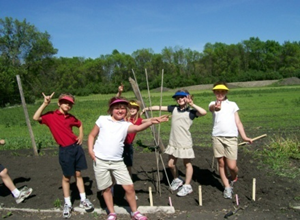 Add it to your class Twitter Account
* TA-DA @ Cheryl Bombenger
Upload it to your students’ Seesaw accounts
Individual Student Portfolios
Students can collect their work daily (folders)
Teachers access ~ Parents See ~ Students show